Мир книги
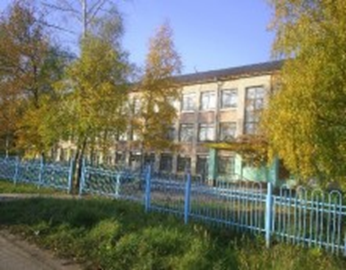 Участник проекта
лучшая книга для первоклассника
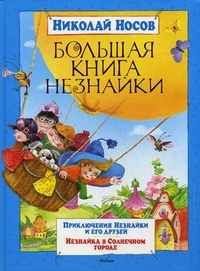 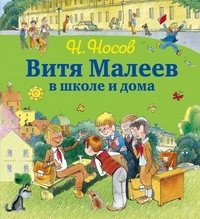